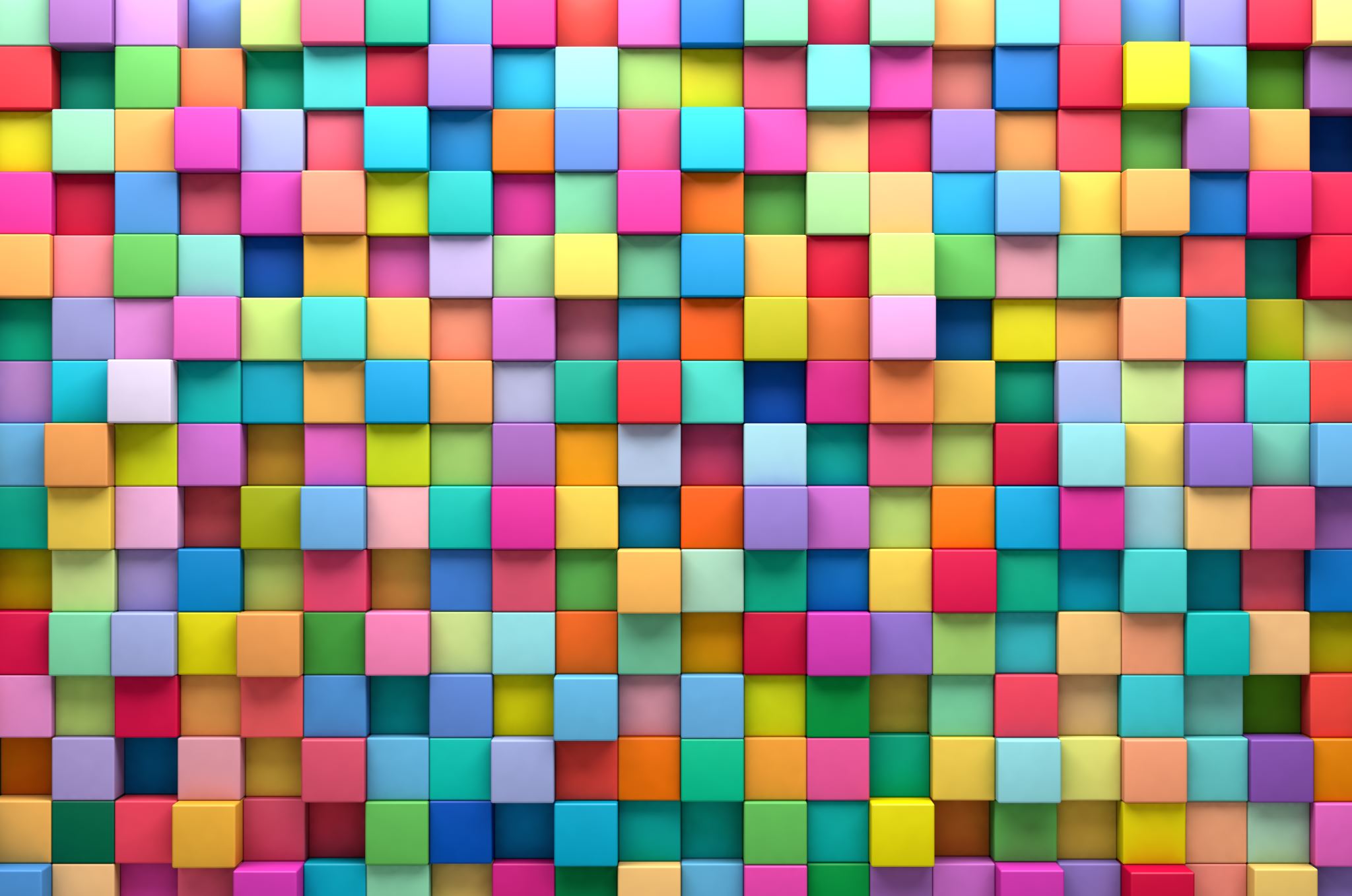 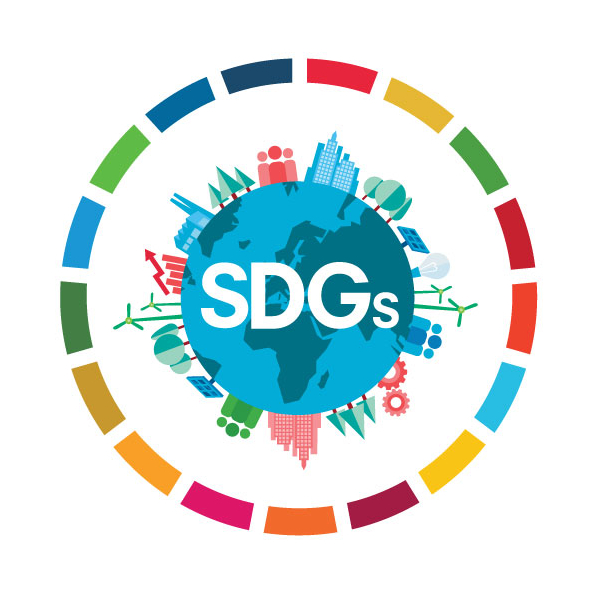 Održivi razvoj
Uslovi za polaganje ispita
Predispitne obaveze sastojaće se iz zadataka koje ćete dobijati on-line.
Ukupan broj bodova zadataka može biti od 30 -70 poena, u zavisnosti od težine i broja zadataka koji se urade.
Ispit koji će se obavljati u školi nosiće 30 poena.
Literatura je dostupna na stranici predmeta i dopunjavaće se po potrebi.
Zadatke šaljite na meil:
marijam@viser.edu.rs
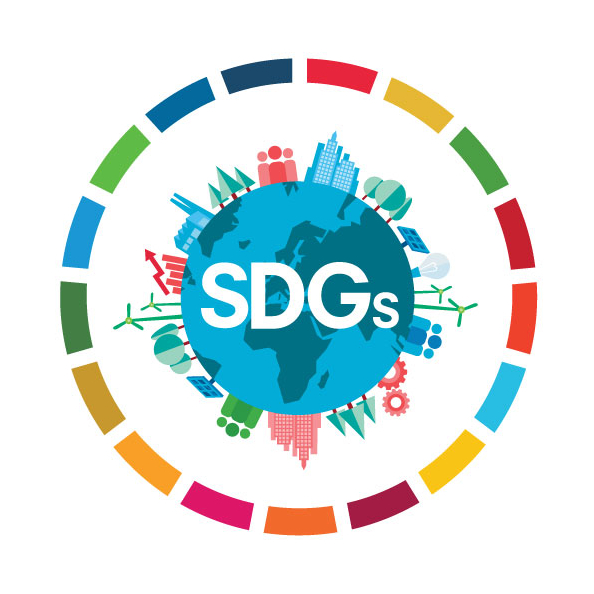 Sadržaj predmeta
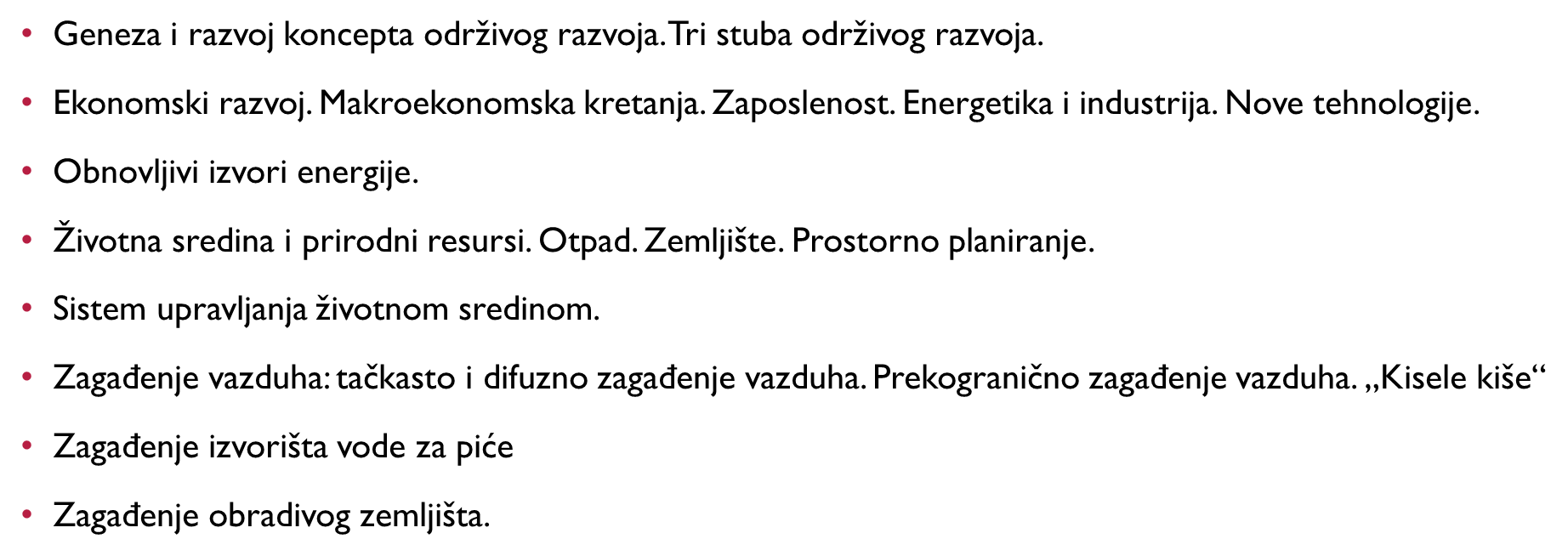 Sadržaj predmeta
Kroenke šuma i promena biodiverziteta.
Rodna i etnička ravnopravnost.
Strategija održivog razvoja Srbije.
Upravljanje bezopasnim otpadom
Upravljanje opasnim otpadom
Buka, izvori buke, merenje izveštavanje i zaštita od buke.
Finansiranje strategije održivog razvoja Srbije
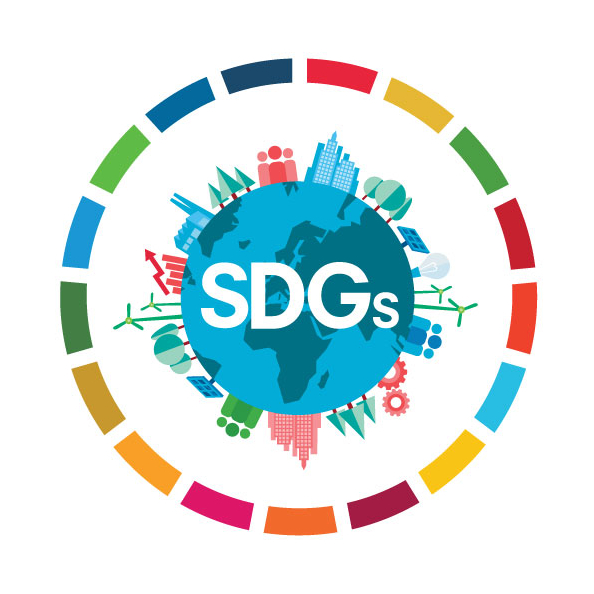 Uvod u održivi razvoj
Održivi razvoj je centralni koncept našeg doba. To je takođe način da se razumeju i svet i metod za rešavanje globalnih problema. Ciljevi održivog razvoja usmeravaće svetsku ekonomsku diplomatiju sledeće generacije.
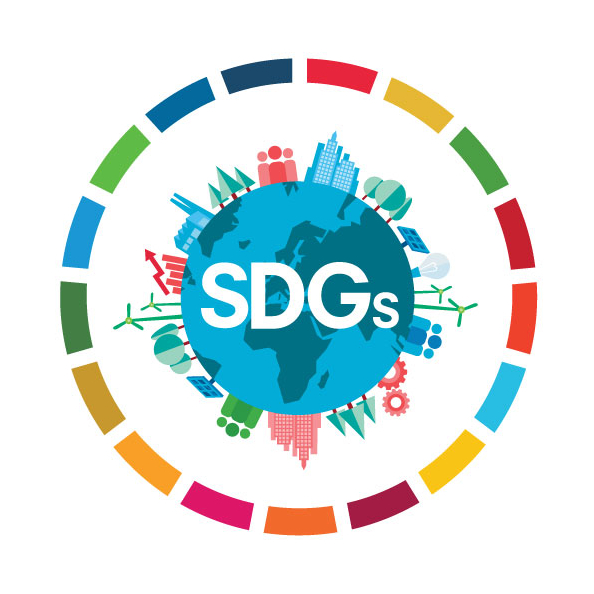 Zadatak br.1
Napišite vaše viđenje Održivog razvoja danas i naglasite koja je vaša ključna reč koja Vas najviše povezuje sa održivim razvojem!
Zadatak je potrebno napisati na jednoj stranici u wordu. Ključne reči ću povezati i dati Vam rezultate do sledećeg četvrtka. Očekujem Vašu kreativnost.
Obavezno napišite ime, prezime, broj indexa i Vašu meil adresu.
Srećan rad i puno uspeha.
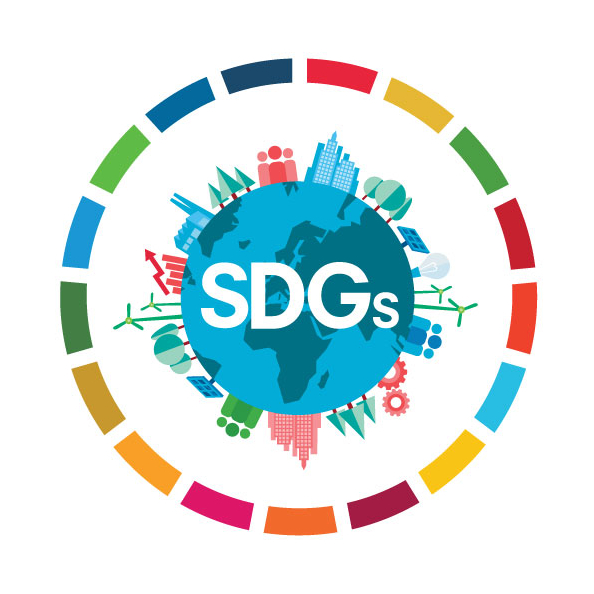